Types of yaprak
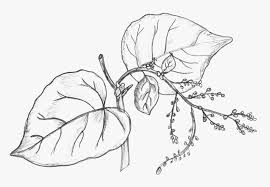 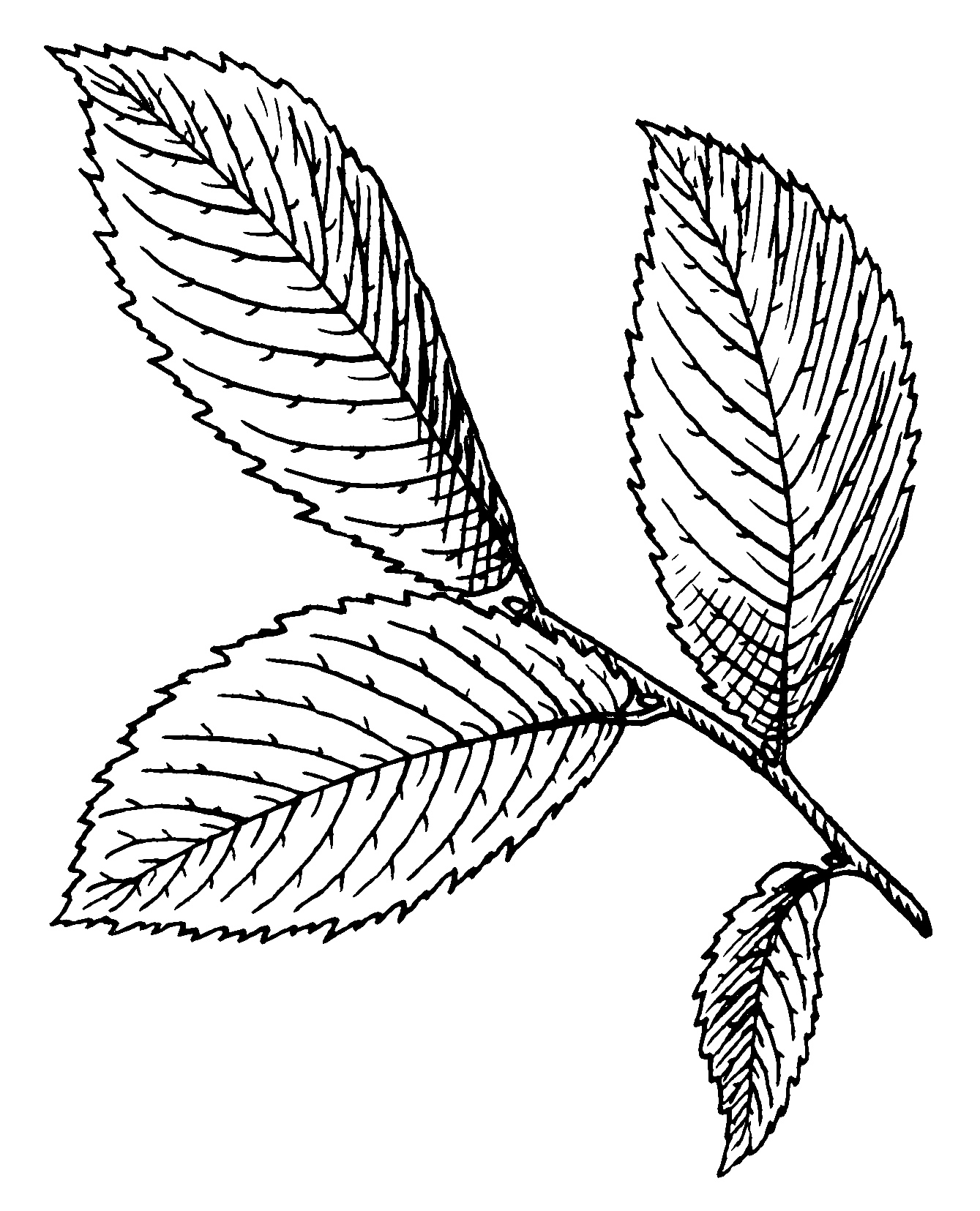 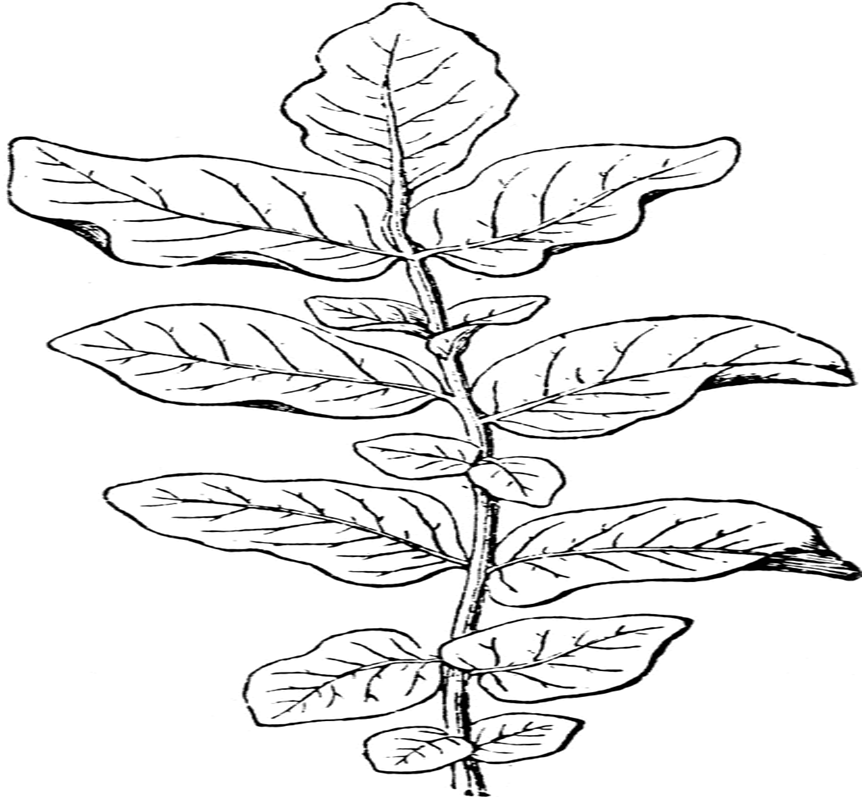